ТВОЧЕСКИЙ  альбом
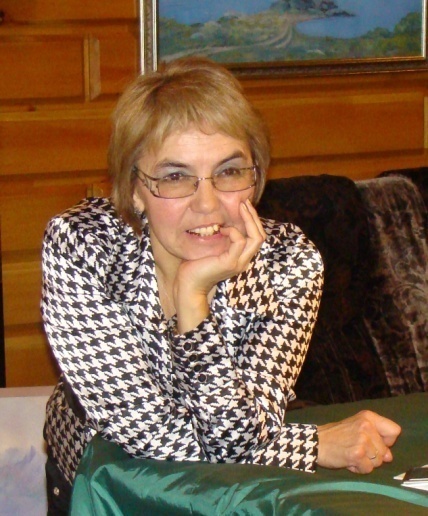 Н А Т А Л Ь Я 
 В А Р О В А
Черепановские  дали.
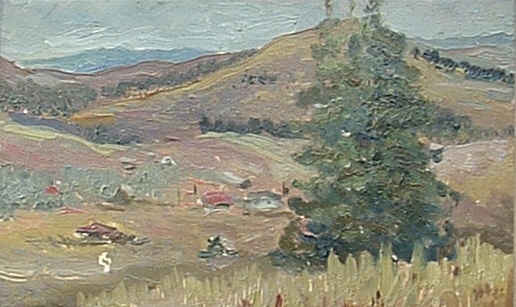 Гора  Караульная. Город Змеиногорск.
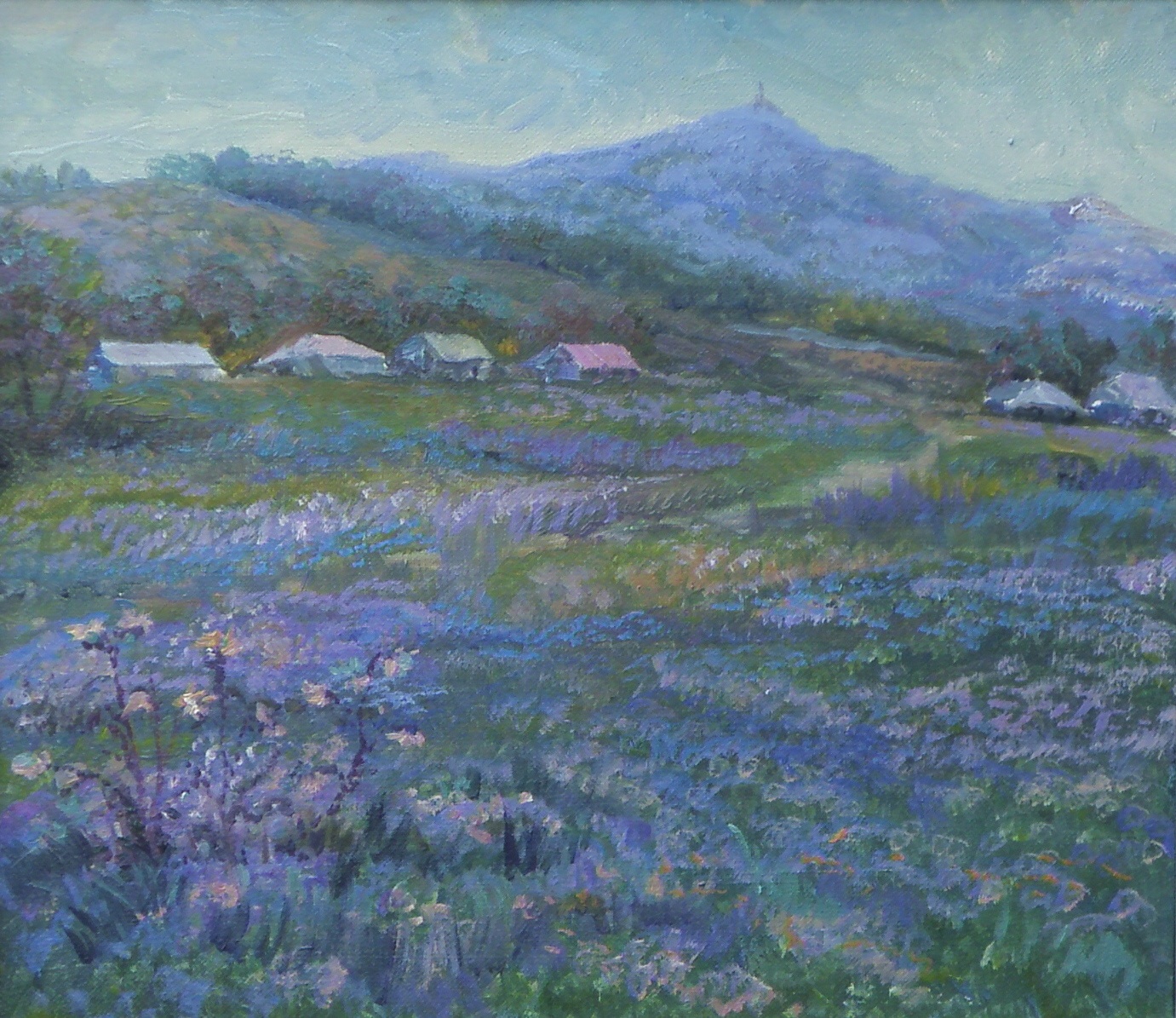 Гора  Караульная. Весенние  проталины.
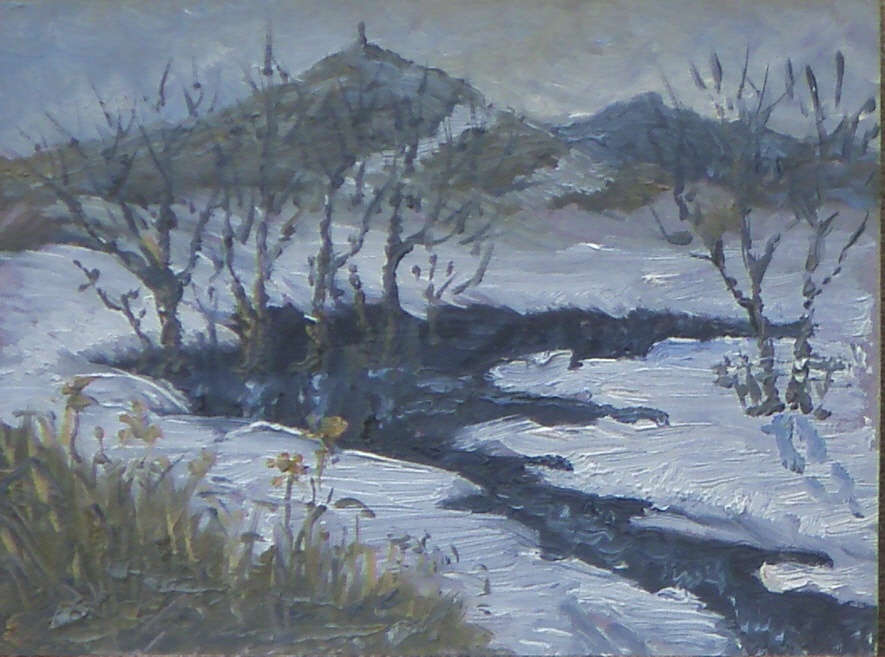 Гора Караульная  со  стороны  плотины.
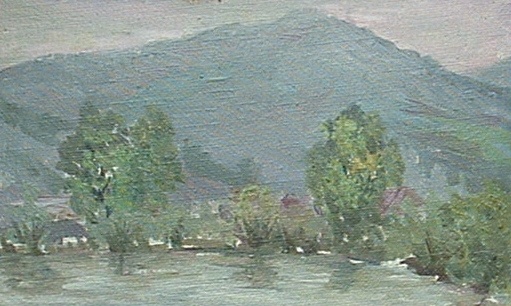 Домики  на  берегу.
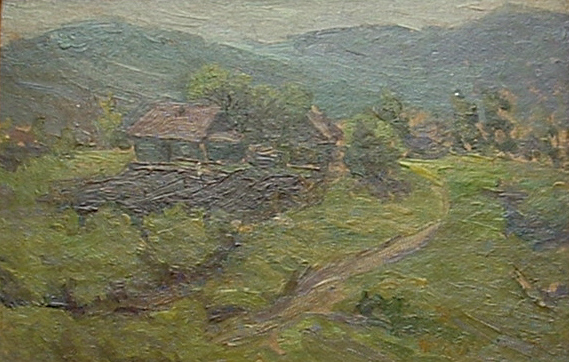 Дорога  в  горы.
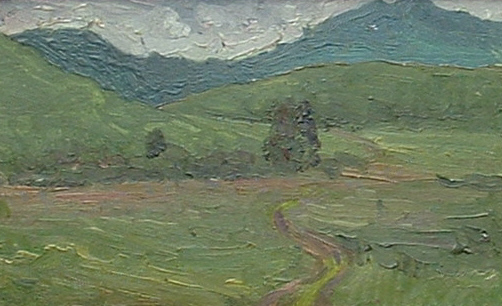 Змеиногорские  просторы
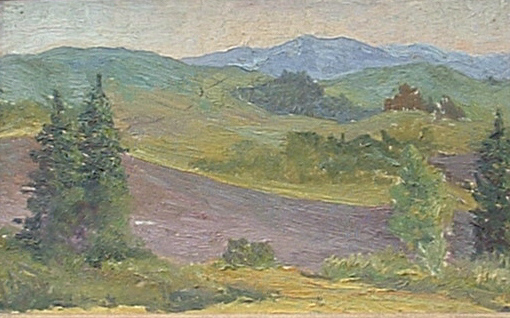 Змеиногорск. Плотина.
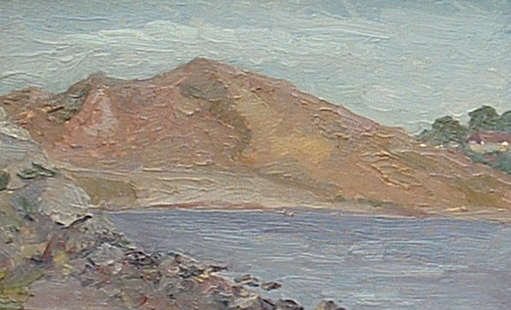 На  речке  Корболиха
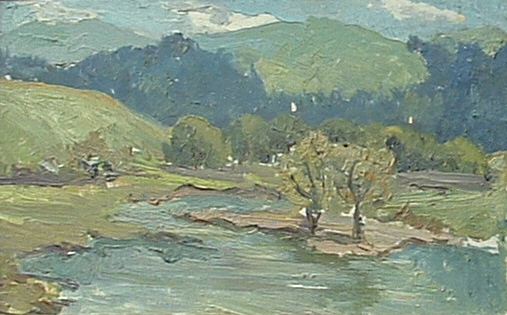 Черепановск .  Осень
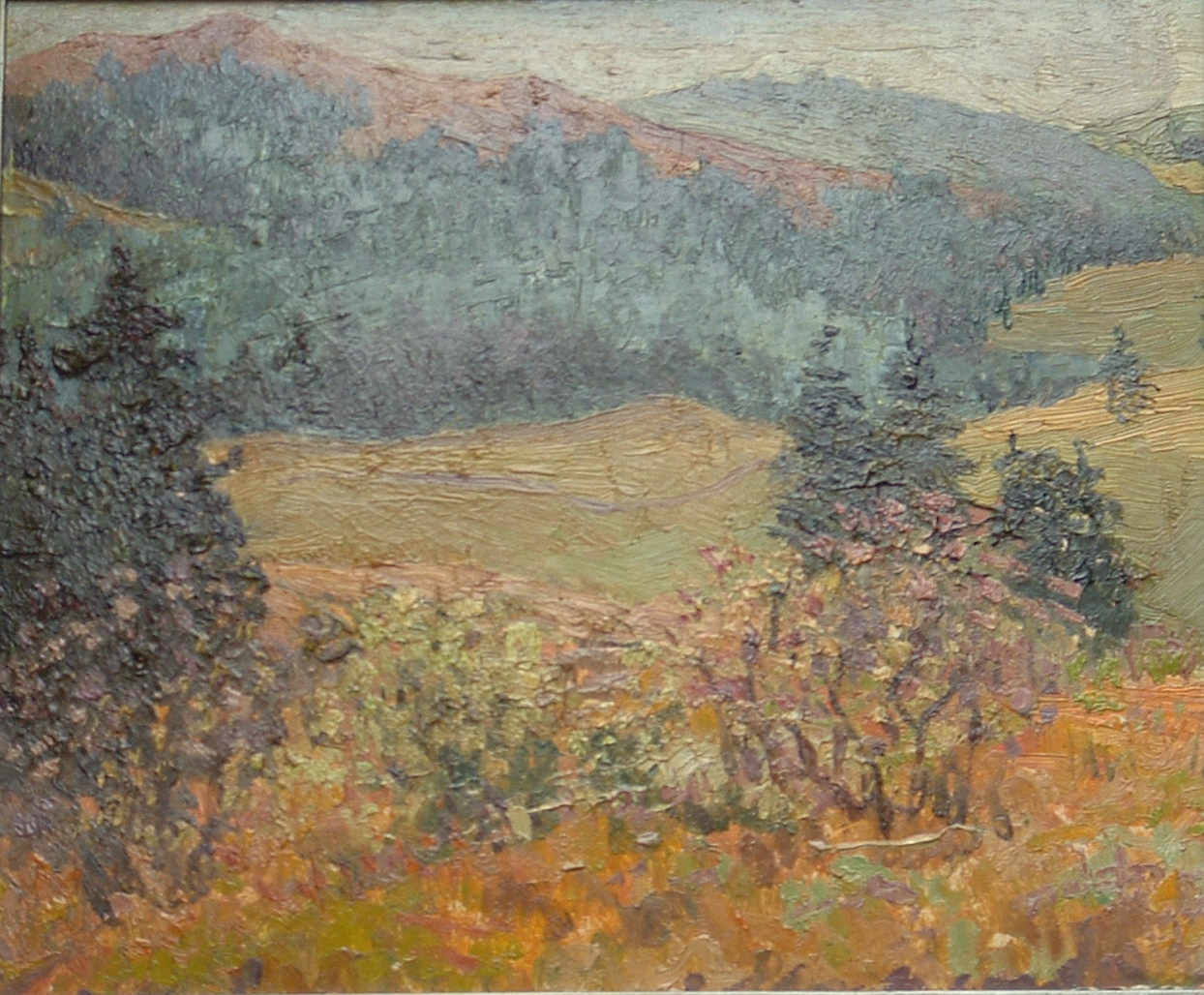 Январский  иней. Змеиногорск.
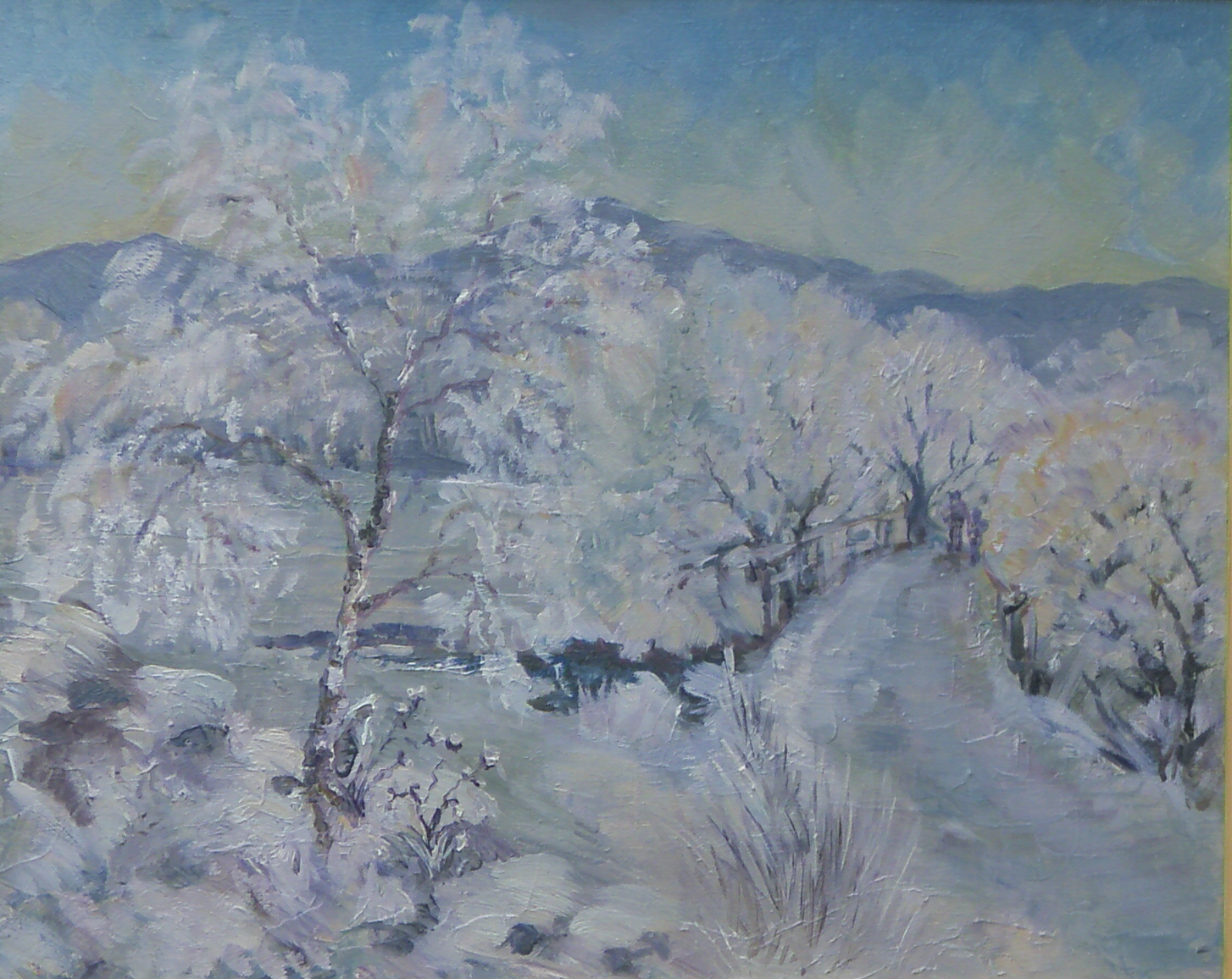 Утренний  иней.     Змеиногорск.   Колыванская ваза.
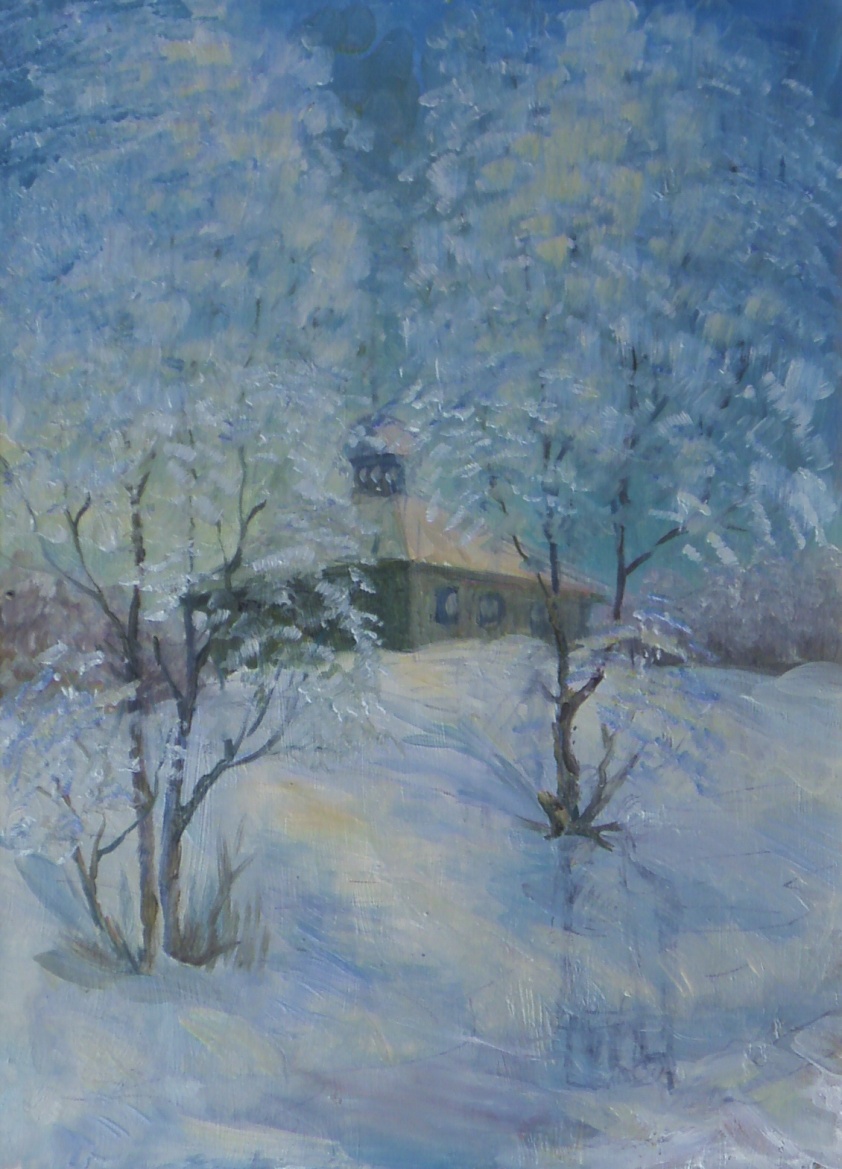 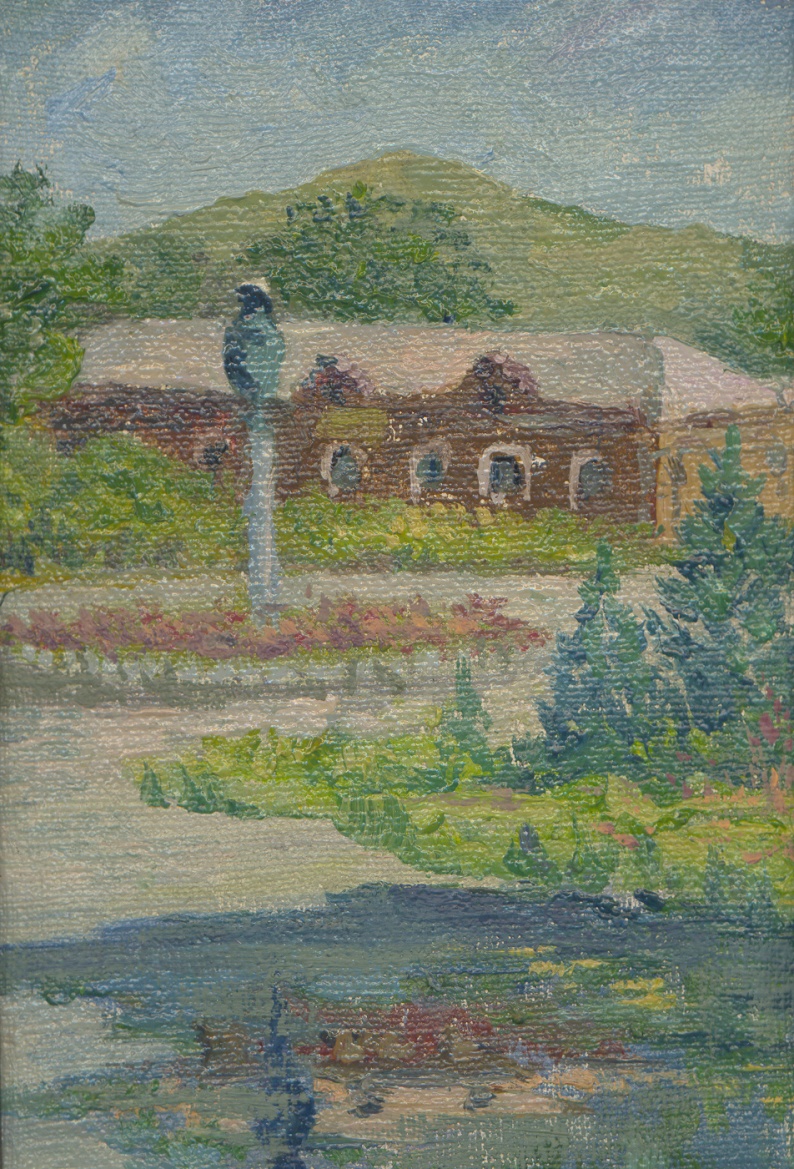 Река  Корболиха.
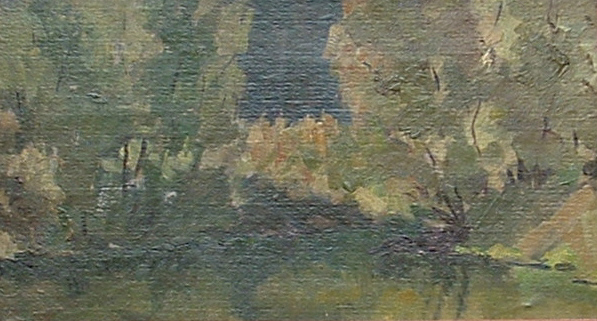 Змеиногорская  церковь преображения строится
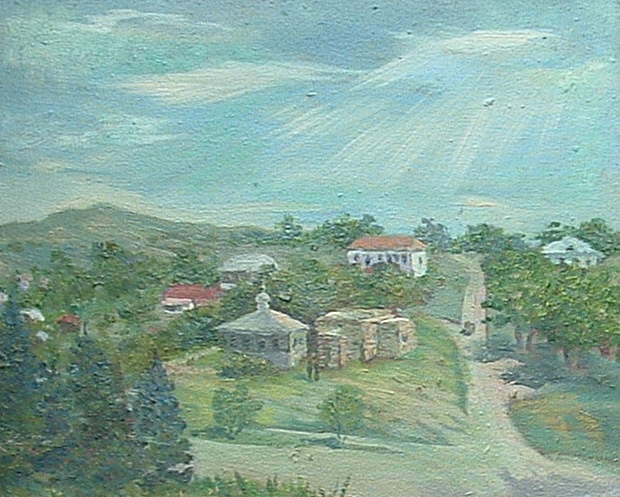 Дорога к Колыванскому  озеру. (с. Саввушка)
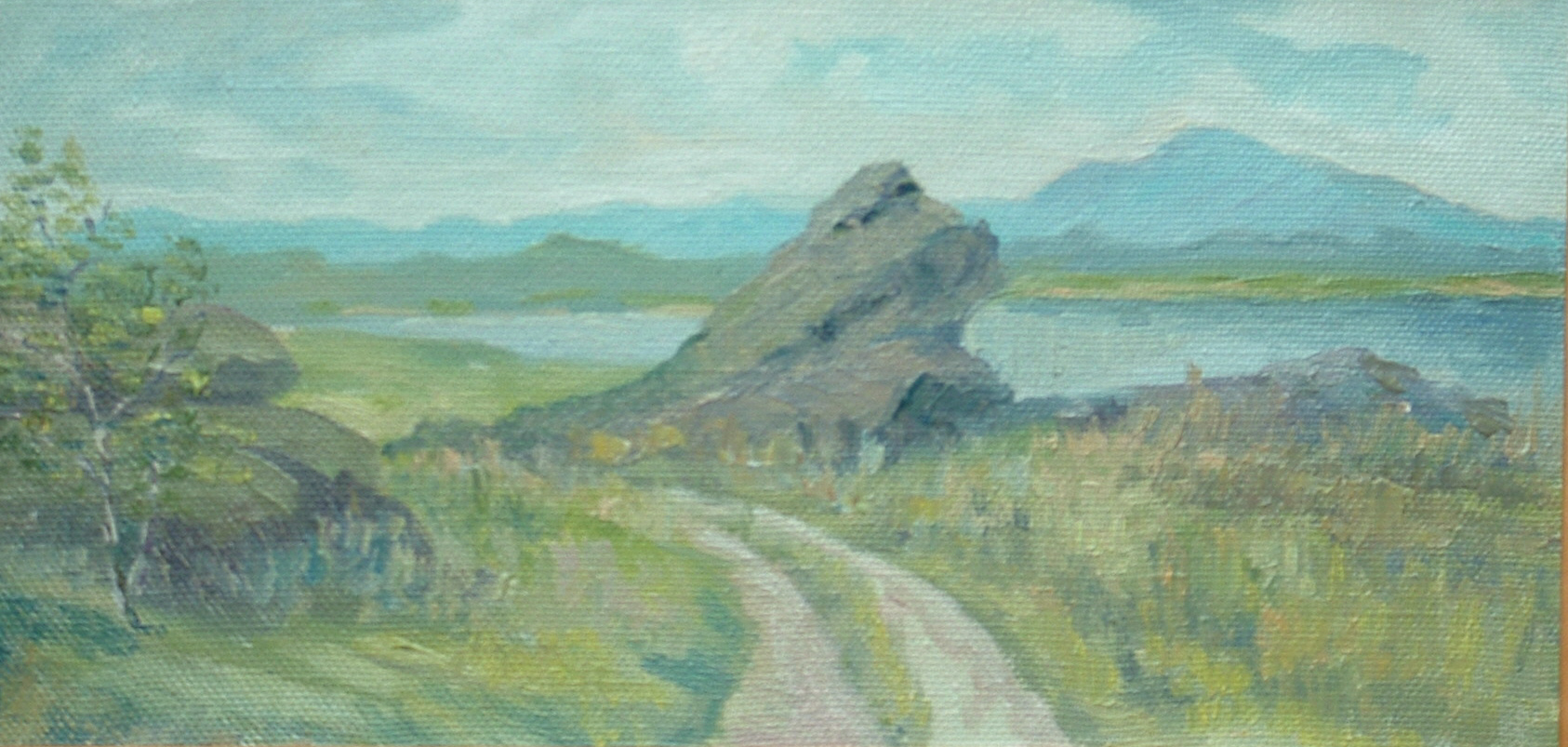 Тайга.  Черепановск.
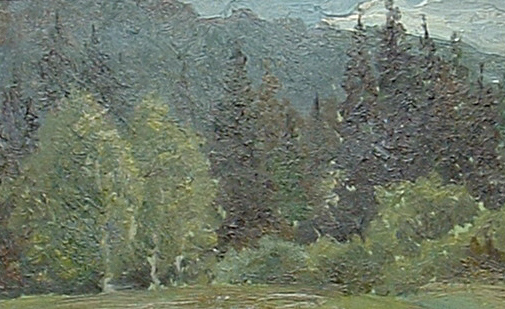 Берега  Колыванского  озера.
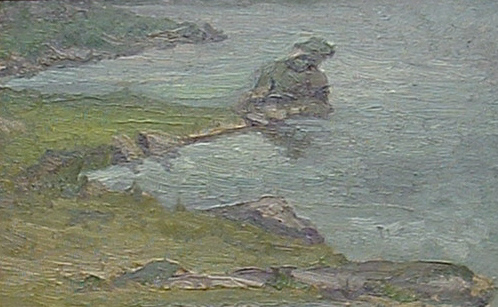 Колыванский  пейзаж.
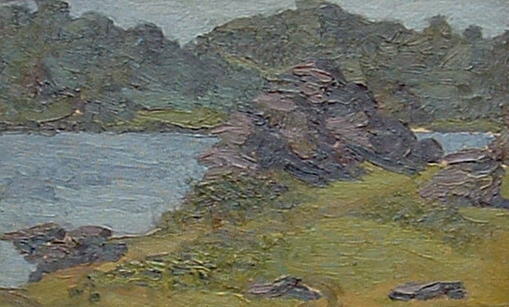 Лето.  Змеиногорская плотина.
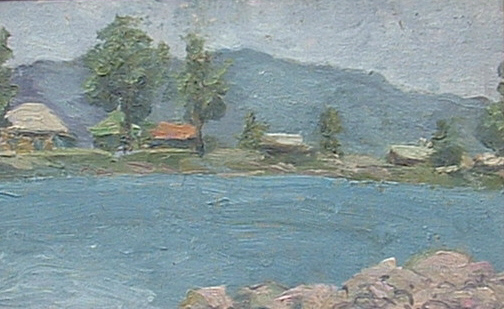 Озеро  Колыванское.
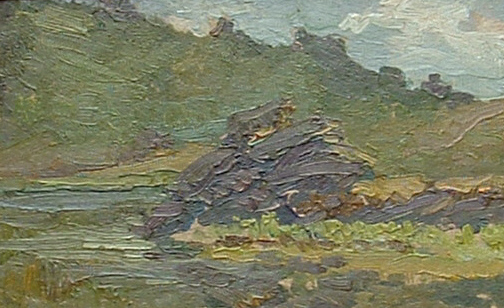 Колыванские камни. Осень.
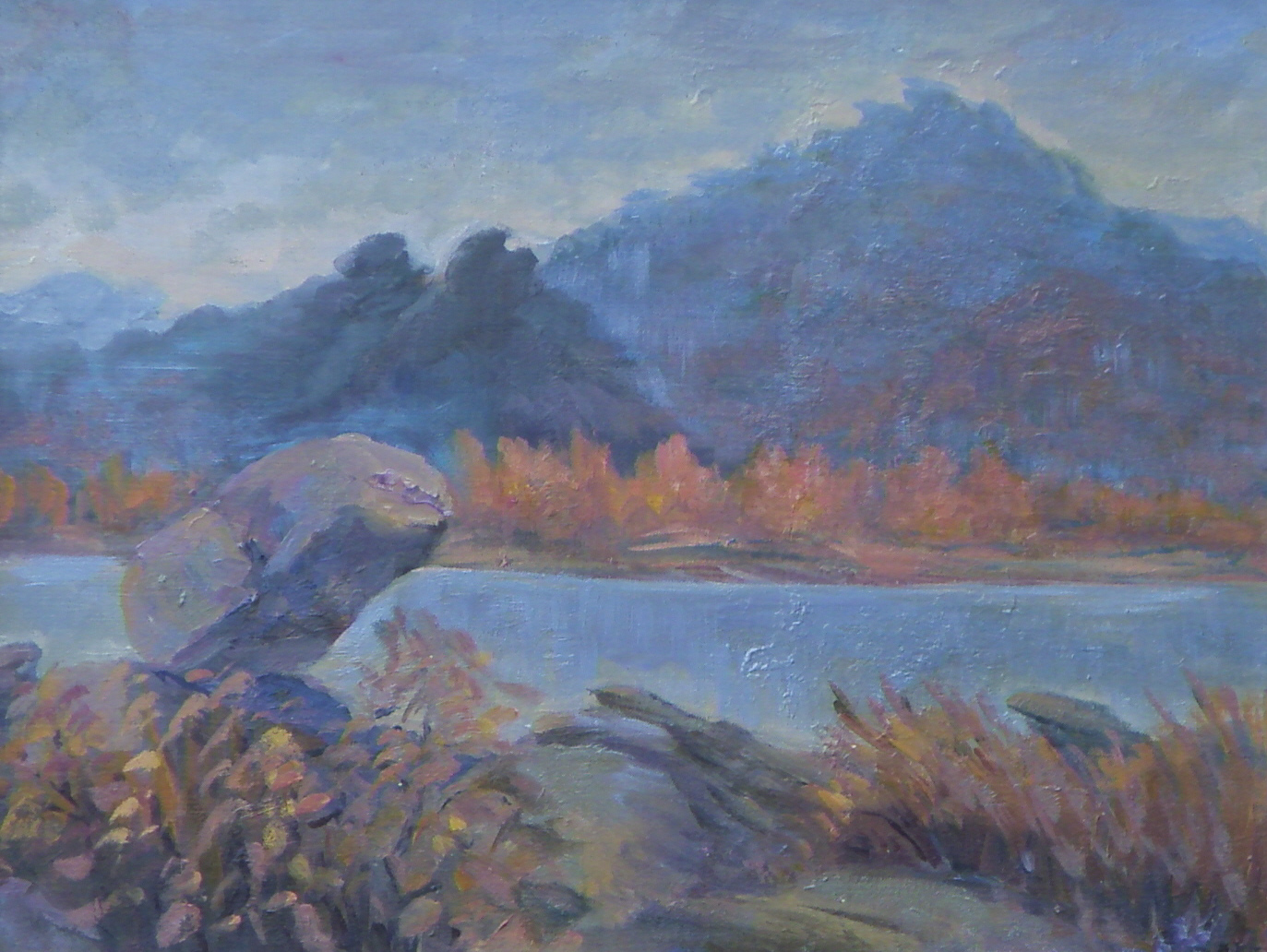 Осень на горе  Синюха.
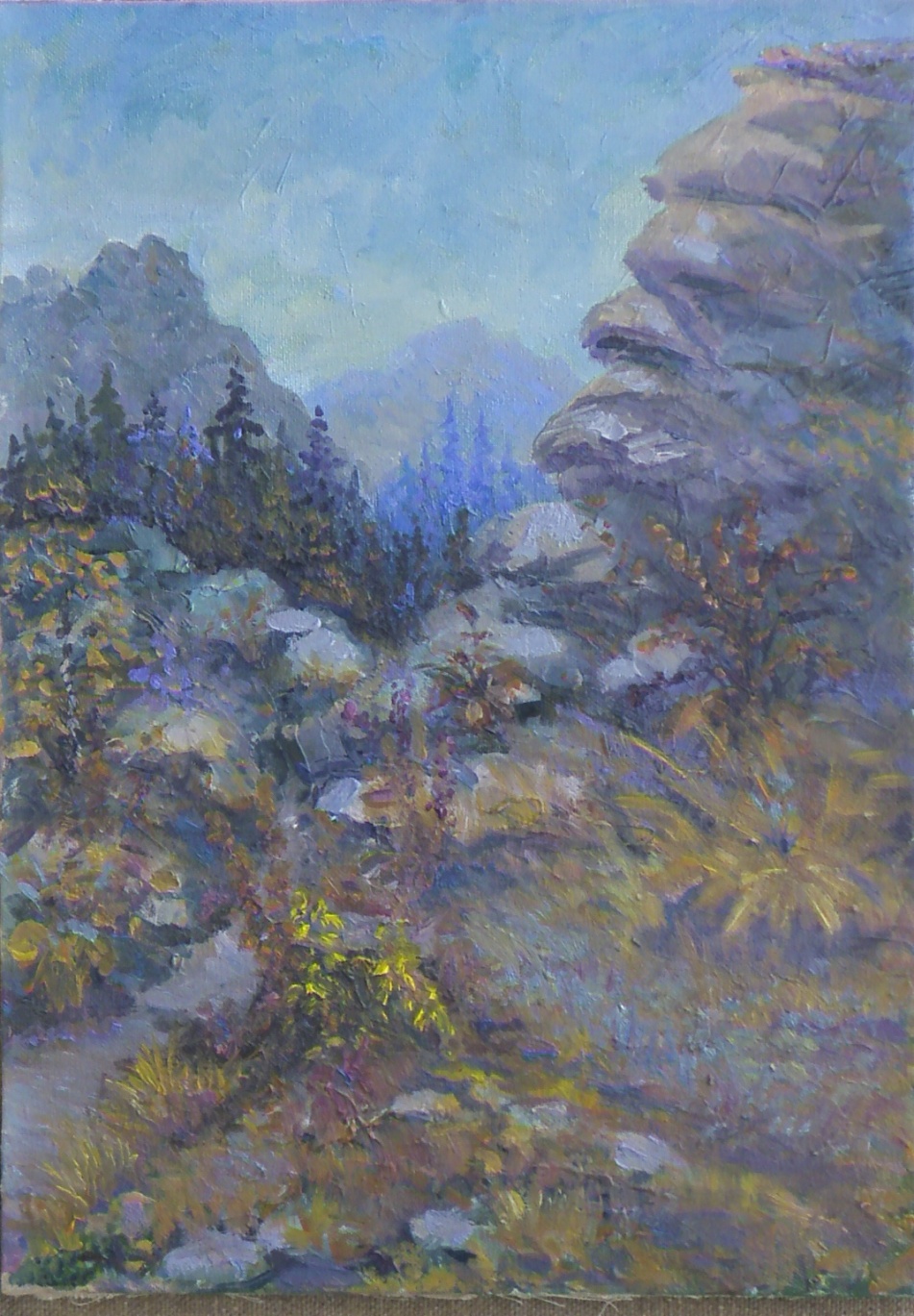 Скала «Гриб». Колыванское озеро.
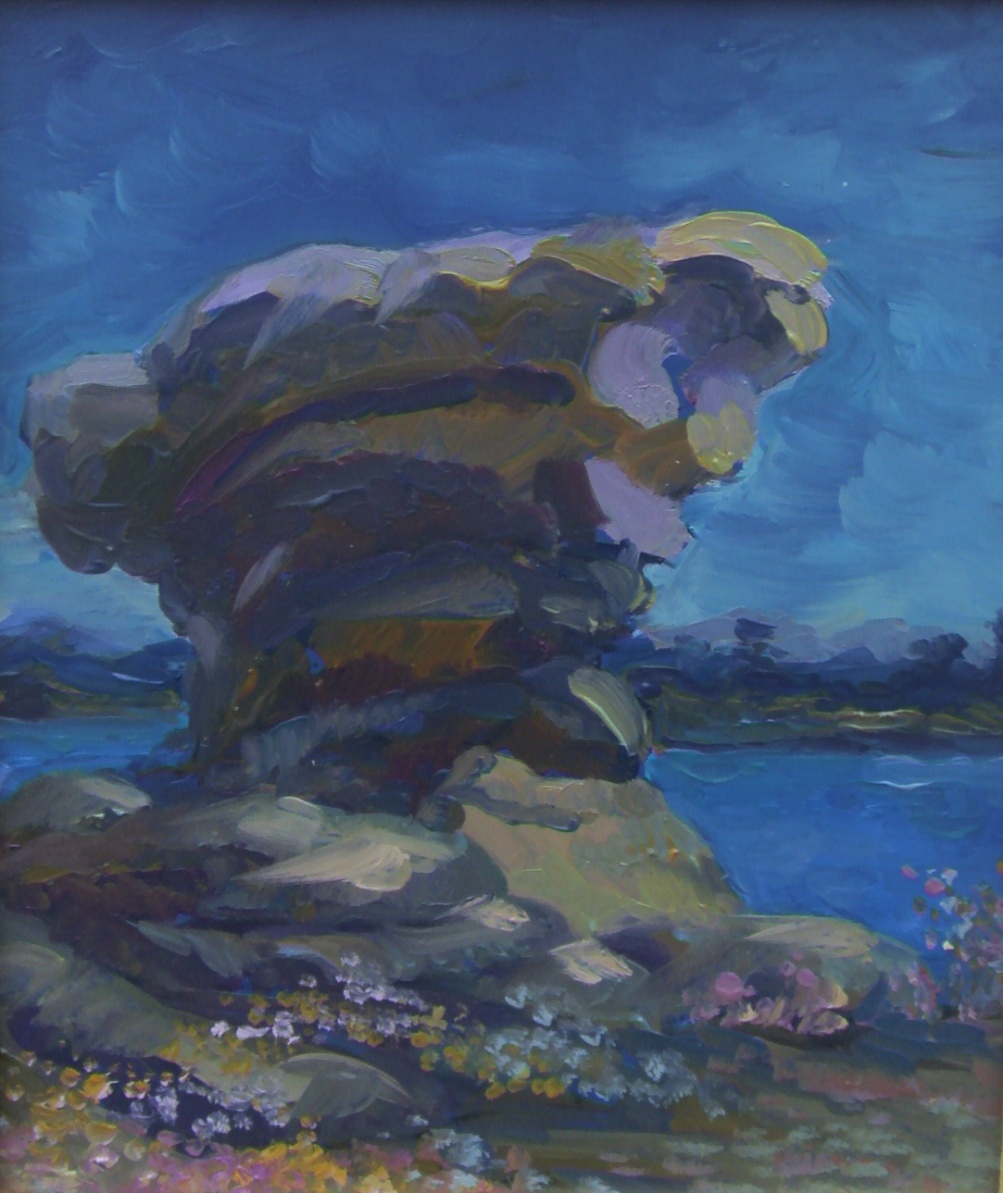 «Горное  озеро»
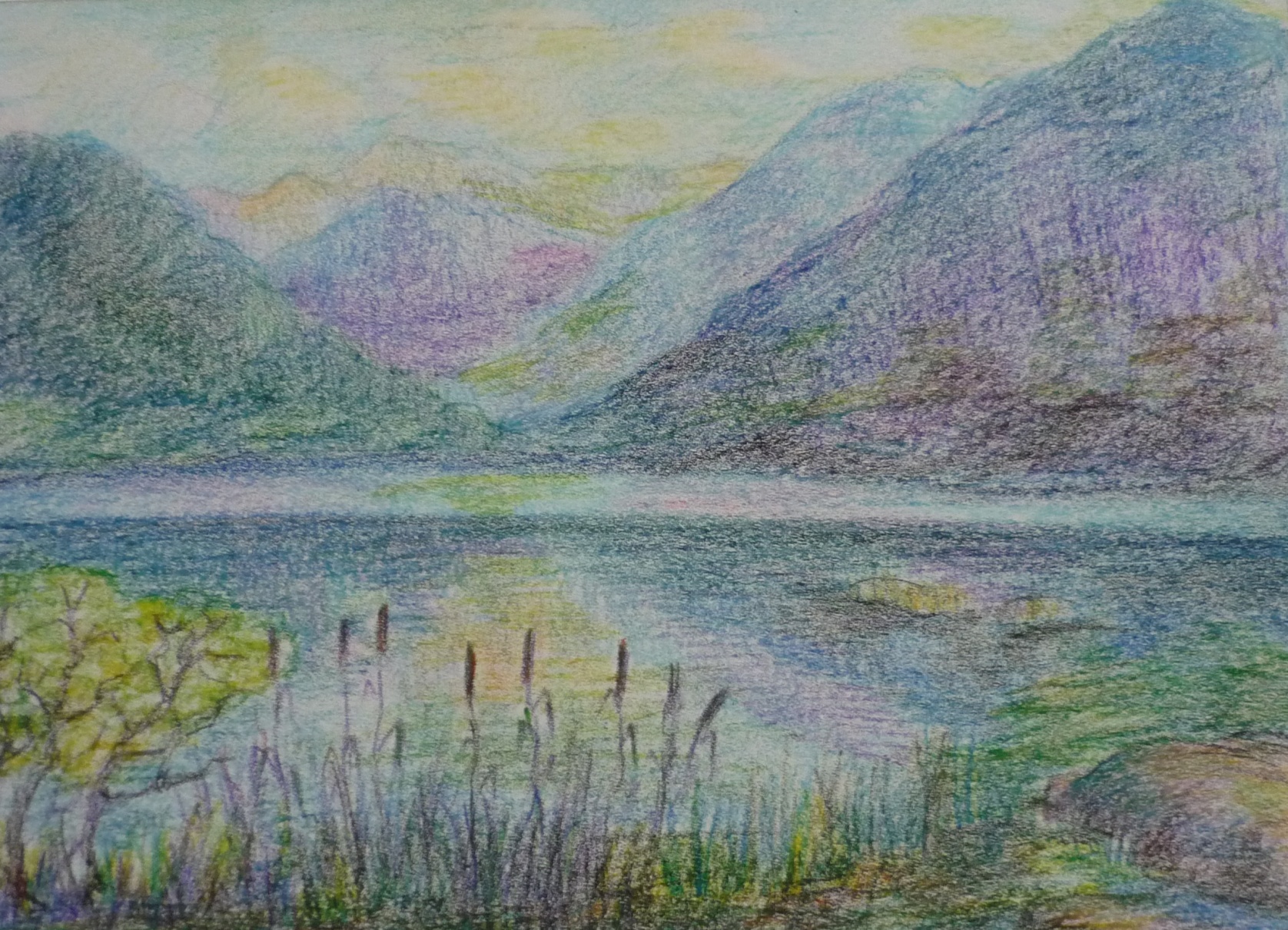 «Зимний  денёк»
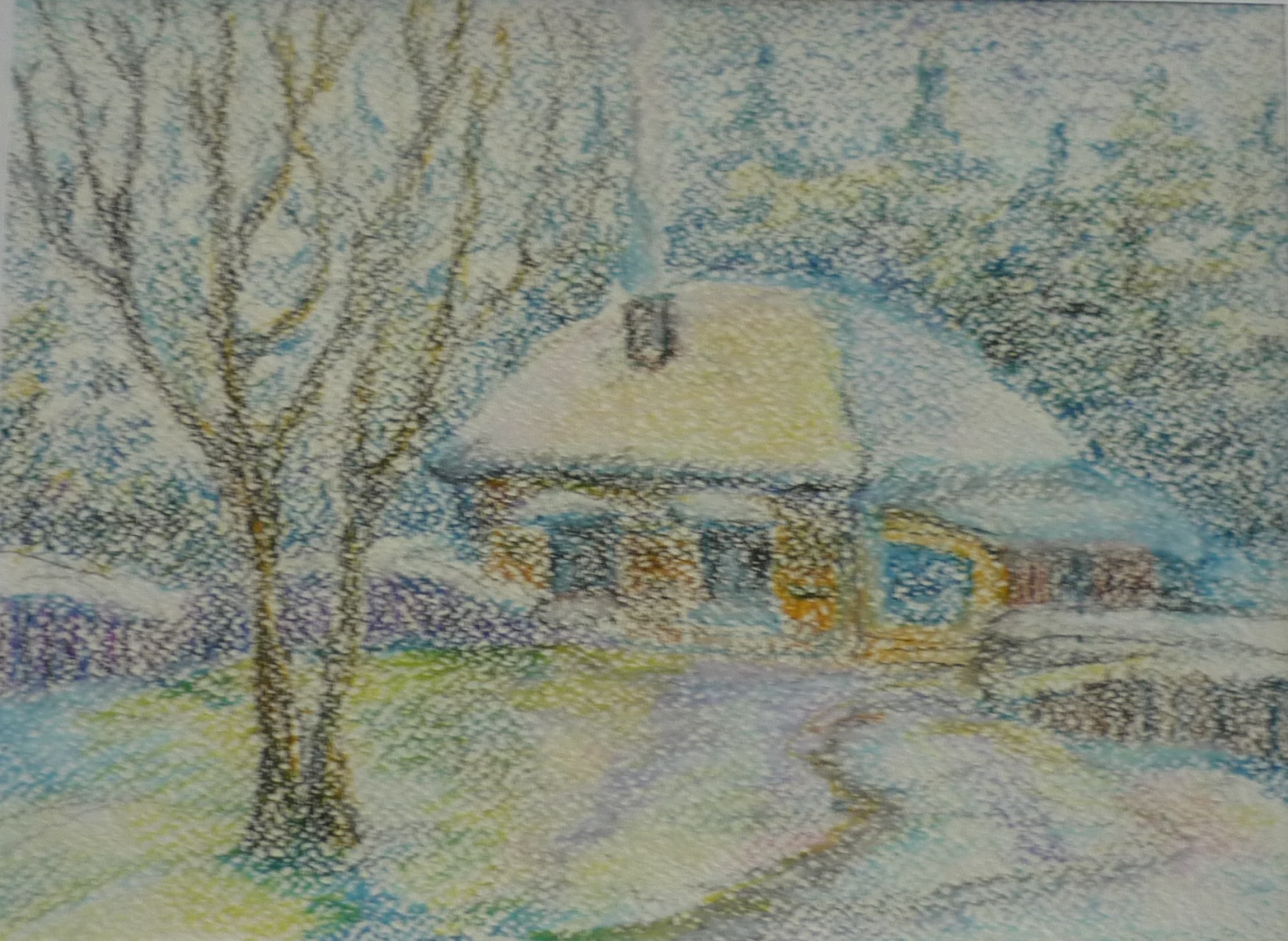 «Змеиногорская  плотина»
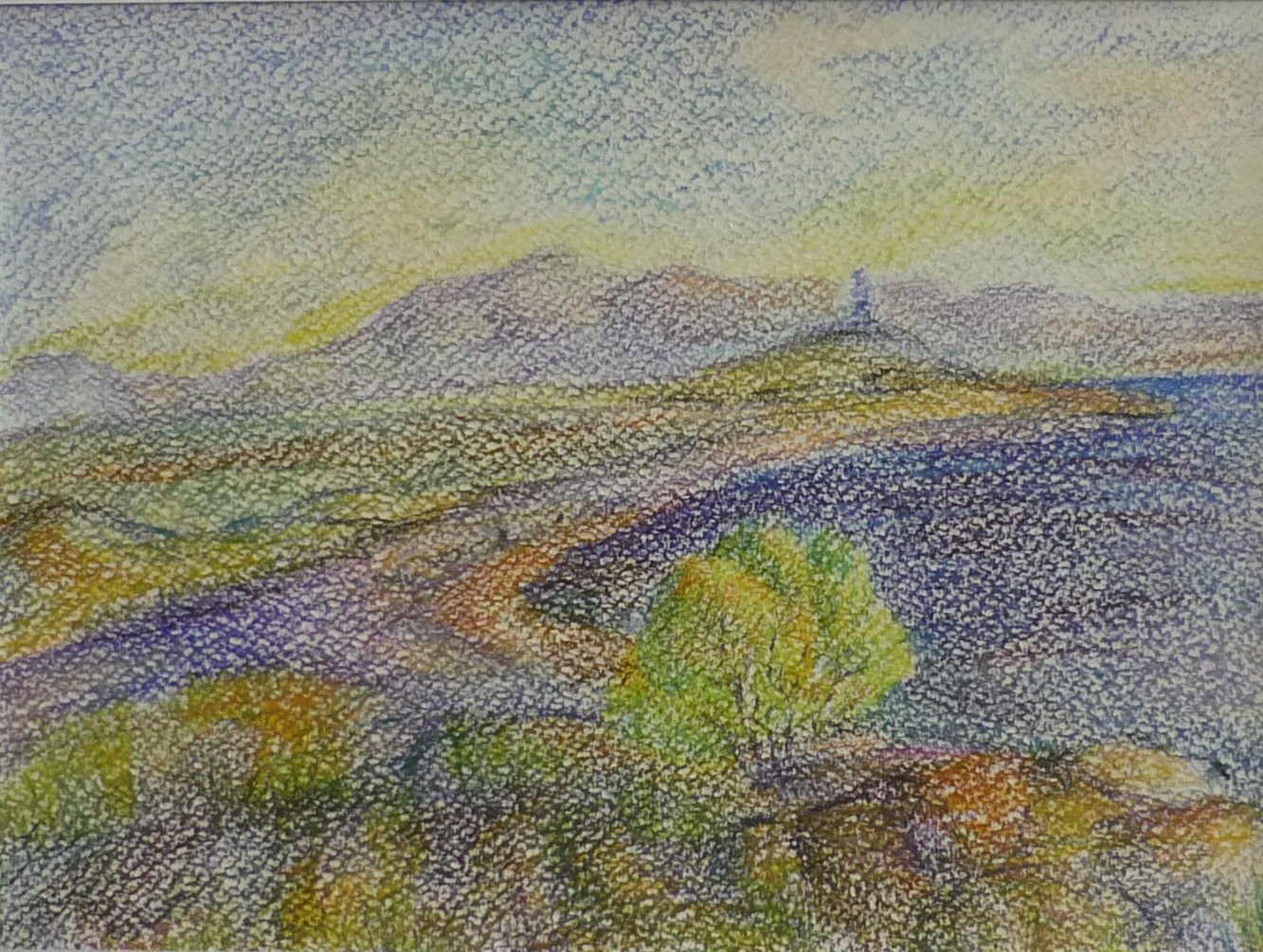 «На  вершине горы Синюха»
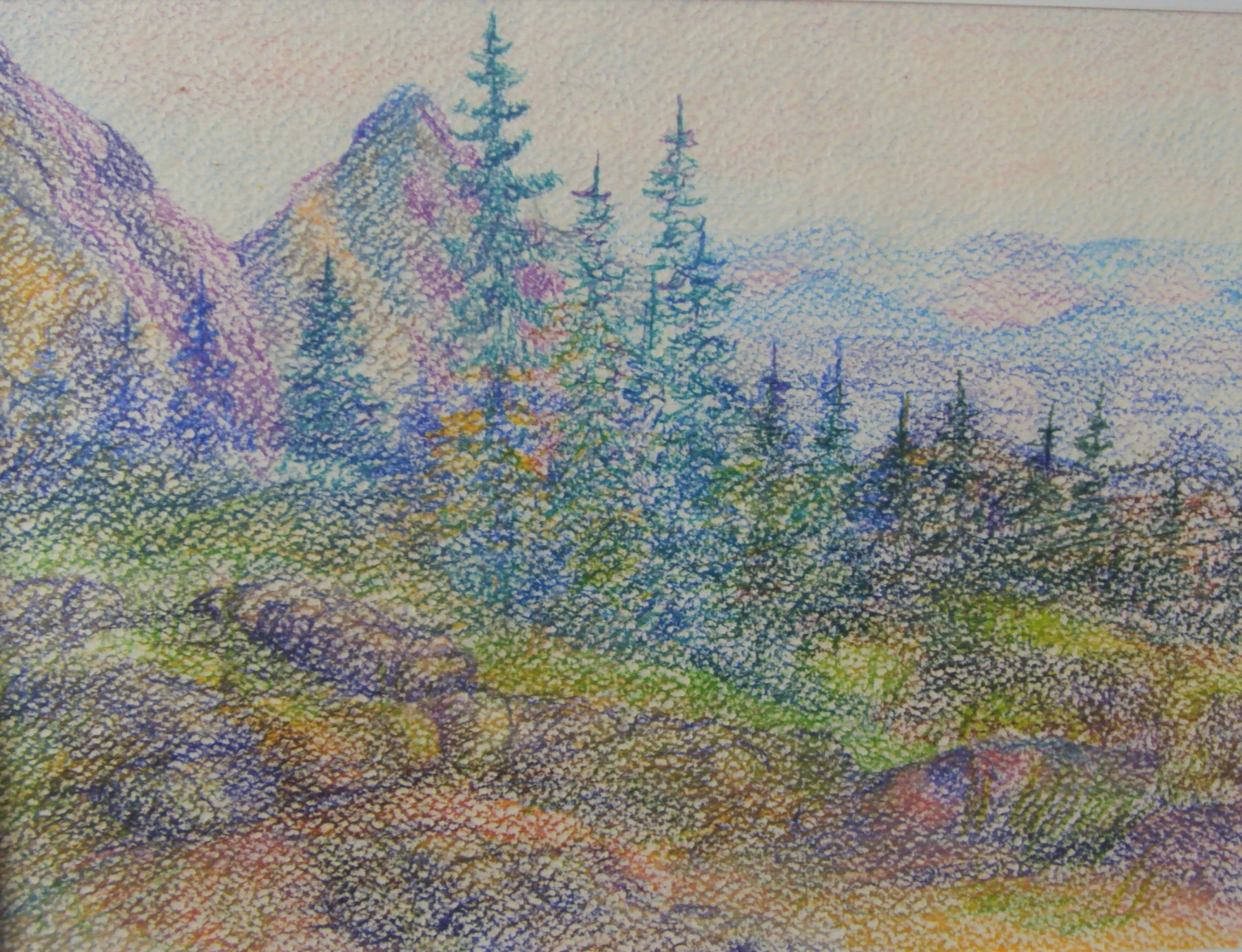 «Осенние  берёзы»
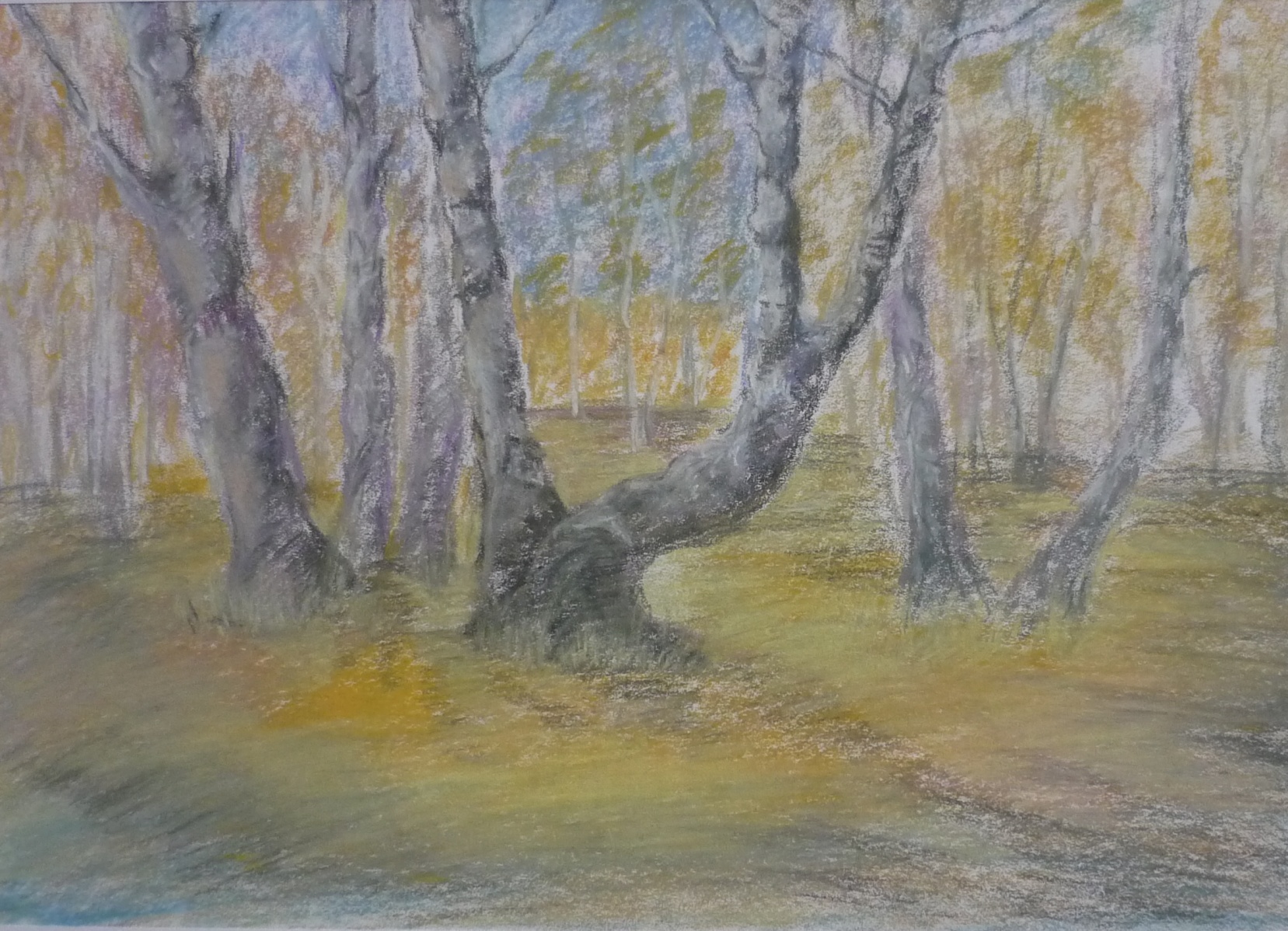 «Озеро Мёртвое»
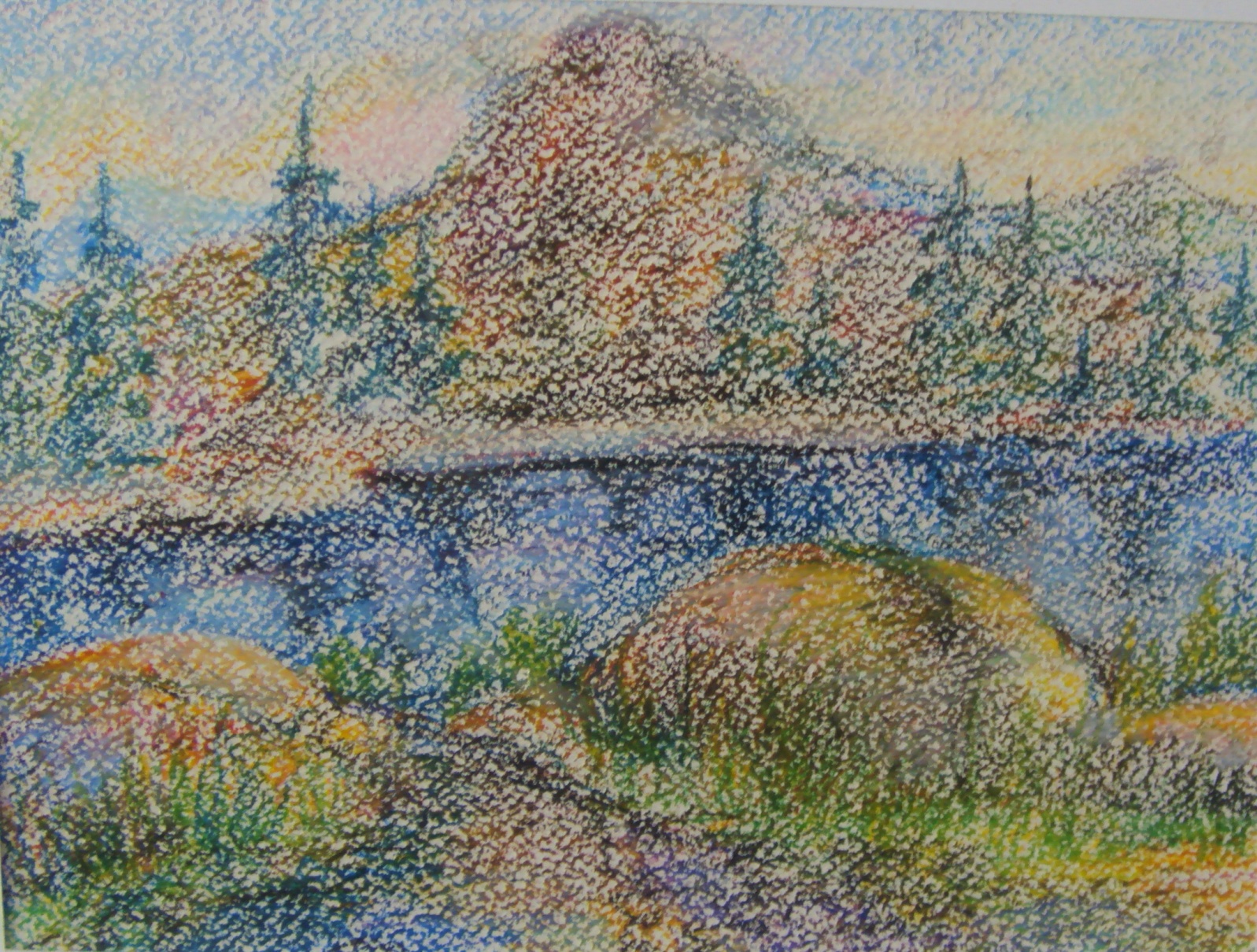 «Осенний  мотив»
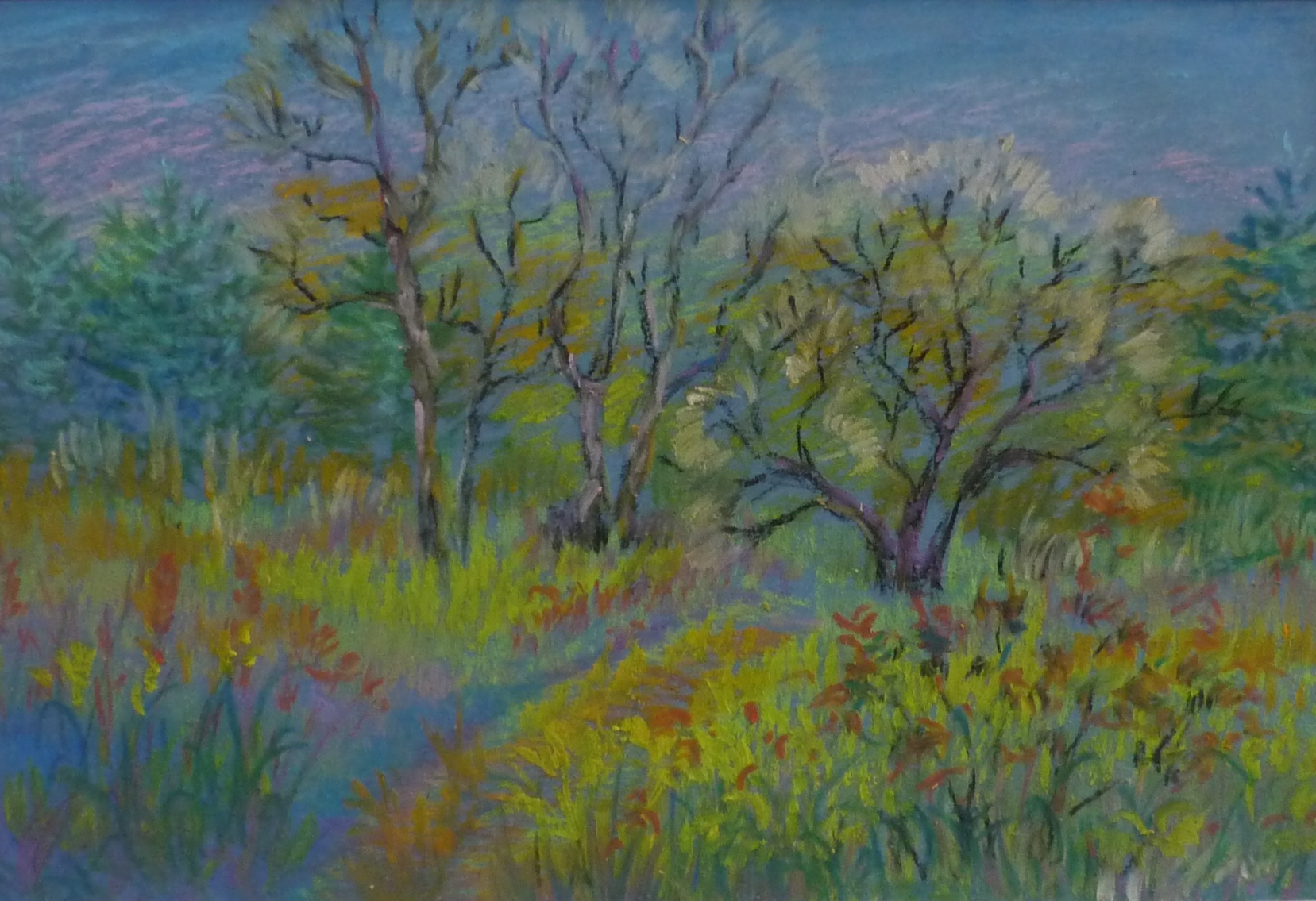 «Торжественная  ночь»
«Таёжный  ручей»
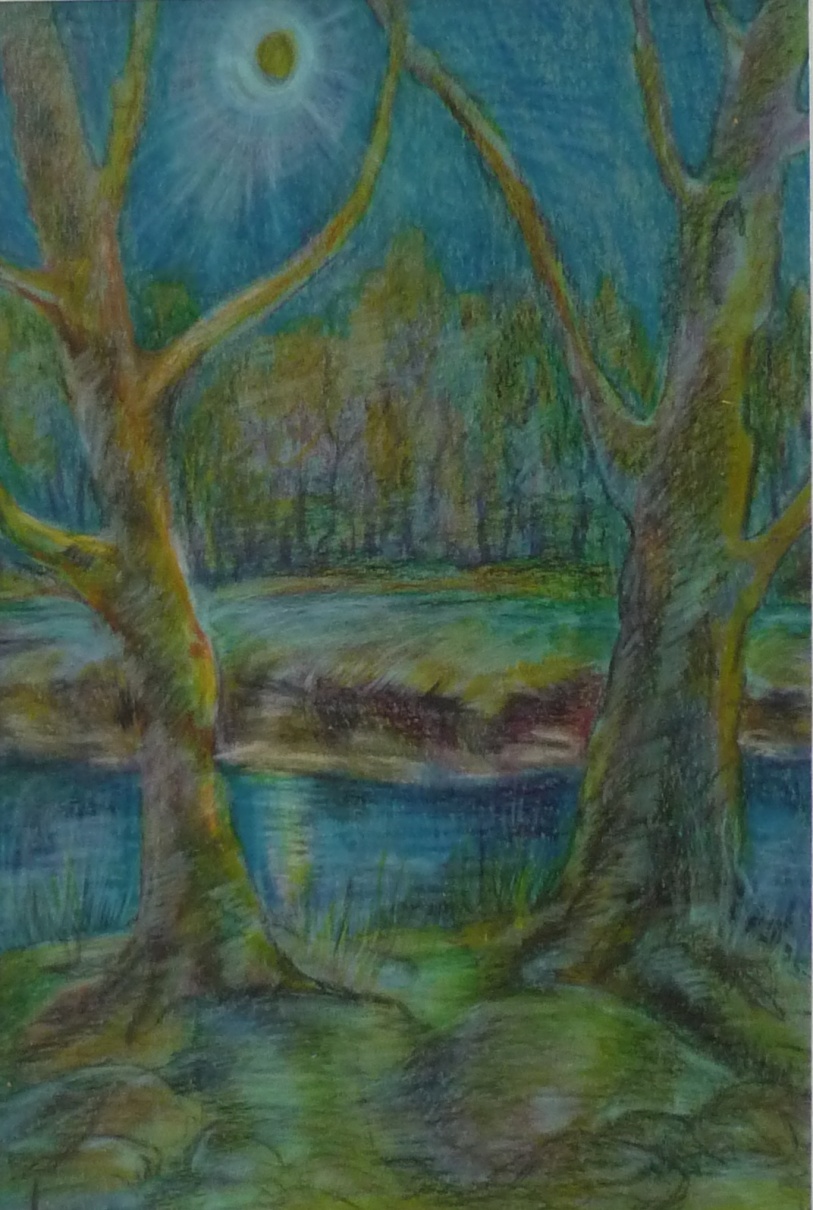 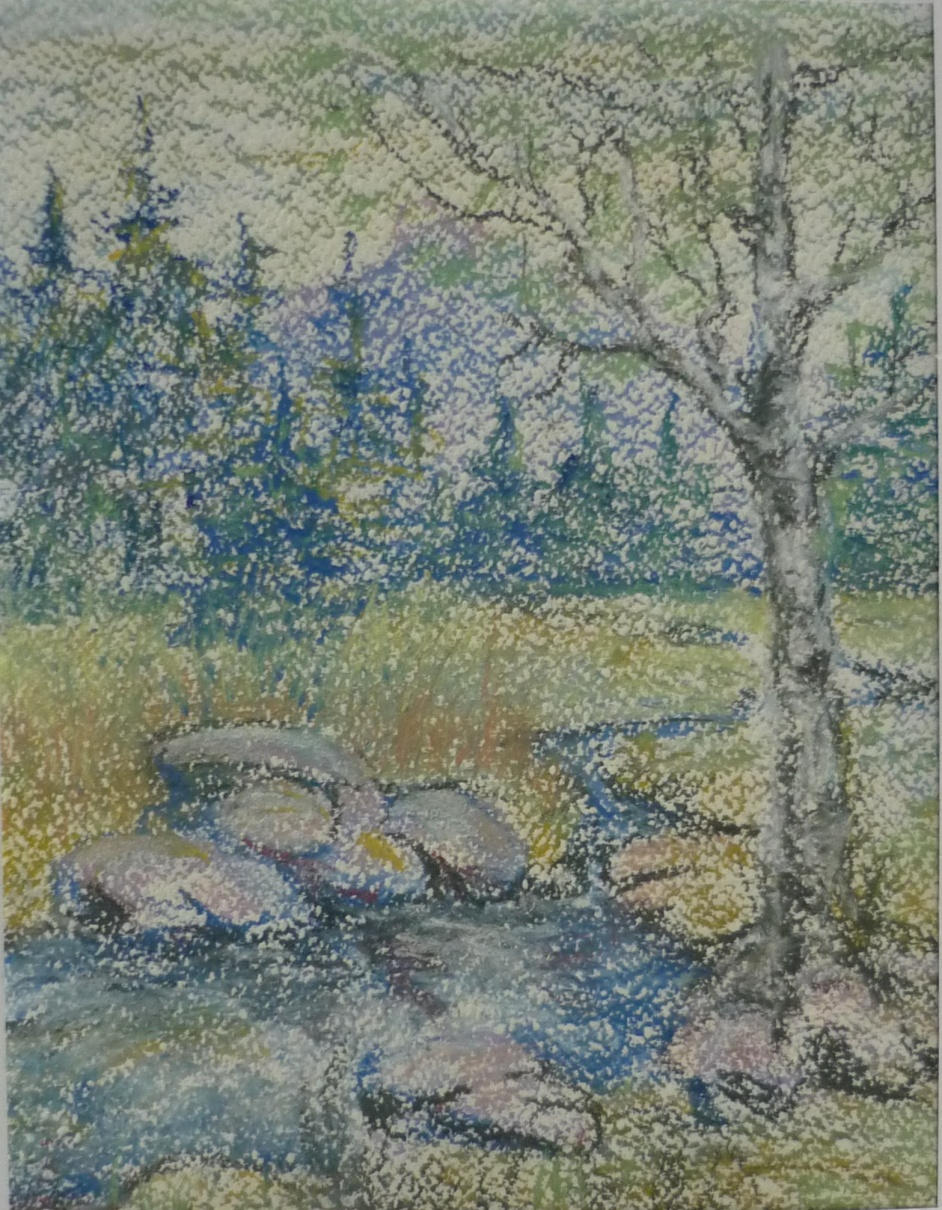